Identity Kit
How to use this deck
Welcome to the FY25 Skills for Social Impact visual kit!

Use these templates to create:
PowerPoint decks
Exported images for social
PDFs

Use this system to talk about:
Skills for Social Impact programs
AI Skills Navigator

Do not use this kit to talk about:
Global Nonprofit Leaders Summit
Tech for Social Impact
Microsoft Philanthropies
Font size and weight guidance
Title or Header, Segoe Sans, size 40, weight Text Hairline
Body copy or Subhead, Segoe Sans, size 20, weight Text
Smaller title needed, size 24
Smaller body copy, size 14
Microsoft Brand fonts are available here.
Visual ID Palette
Use colors in full palette or use subsets for simpler layouts

Be mindful of colors over background to meet 4.5:1 contrast requirements
Color palette: Subset 1 (Human focus)
Primary
Accents
Light Orange

Hex #ffa38B
R255 G163 B139
C0 M44 Y40 K0
PMS 1625 C
Light Magenta

Hex #d59ed7
R213 G158 B215
C16 M42 Y0 K0
PMS 7438 C
Teal

Hex #49c5b1
R73 G197 B177
C64 M0 Y39 K0
PMS 3258 C
Deep Teal

Hex #ffa38B
R255 G163 B139
C0 M44 Y40 K0
PMS 1625 C
Dark Magenta

Hex #702573
R112 G37 B115
C66 M100 Y21 K7
PMS 259 C
Light Yellow

Hex #ffe399
R255 G227 B153
C1 M9 Y47 K0
PMS 2001 C
V
D
VD
D
HV
V
HUMAN
VIBRANT
VIBRANT
DIMENSIONAL
DIMENSIONAL
Neutrals
Warm Light Gray

Hex #e8e6df
R232 G230 B223
C8 M6 Y10 K0
PMS 9043 C
Cool Gray

Hex #b1b3b3
R177 G179 B179
C31 M24 Y25 K0
PMS Cool Gray 5 C
Warm White

Hex #fff8f3
R255 G248 B243
C0 M2 Y3 K0
PMS 9061 C
H
HV
V
HUMAN
VIBRANT
Color palette: Subset 1 text color options
Provide 2-3 scenario palettes, showing what a good subset palette might be for simpler design
Primary
Accents
AA
AAA
AAA
A
AAA
AAAA
Blue Black
Deep TealDark Magenta
Blue Black
Deep TealDark Magenta
Blue BlackDark Magenta
Blue Black
Warm WhiteLight Yellow
Light Orange
Warm WhiteLight Yellow
Light Orange
Light Magenta
Neutrals
AAA
AAA
A
Blue Black
Deep TealDark Magenta
Blue Black
Deep TealDark Magenta
Blue Black
Color palette: Subset 2 for dark backgrounds
Primary
Accents
Light Orange

Hex #ffa38B
R255 G163 B139
C0 M44 Y40 K0
PMS 1625 C
Light Magenta

Hex #d59ed7
R213 G158 B215
C16 M42 Y0 K0
PMS 7438 C
Green

Hex #8de971
R141 G233 B113
C44 M0 Y75 K0
PMS 902 C
Light Yellow

Hex #ffe399
R255 G227 B153
C1 M9 Y47 K0
PMS 2001 C
Deep Teal

Hex #225b62
R34 G91 B98
C87 M50 Y51 K26
PMS 2215 C
Blue Black

Hex #091f2c
R9 G31 B44
C89 M73 Y56 K68
PMS 5395 C
Dark Magenta

Hex #702573
R112 G37 B115
C66 M100 Y21 K7
PMS 259 C
VD
D
VD
D
HV
V
V
HUMAN
VIBRANT
VIBRANT
DIMENSIONAL
DIMENSIONAL
Neutrals
Blue Black

Hex #091f2c
R9 G31 B44
C89 M73 Y56 K68
PMS 5395 C
Warm Light Gray

Hex #e8e6df
R232 G230 B223
C8 M6 Y10 K0
PMS 9043 C
Cool Gray

Hex #b1b3b3
R177 G179 B179
C31 M24 Y25 K0
PMS Cool Gray 5 C
Warm White

Hex #fff8f3
R255 G248 B243
C0 M2 Y3 K0
PMS 9061 C
VD
H
HV
V
HUMAN
VIBRANT
DIMENSIONAL
Color palette: Subset 2 text color options
Primary
Accents
AA
A
AAA
AAAAA
AAAA
AAA
AAA
Blue Black
Warm WhiteLight Yellow
Light Orange
Warm WhiteLight Yellow
Light Orange
Green
Light Magenta
Warm WhiteLight Yellow
Light Orange
Light Magenta
Blue Black
Deep TealDark Magenta
Blue Black
Deep TealDark Magenta
Blue BlackDark Magenta
Neutrals
AAA
AAA
A
AAAAA
Blue Black
Deep TealDark Magenta
Blue Black
Deep TealDark Magenta
Blue Black
Warm WhiteLight Yellow
Light Orange
Green
Light Magenta
Lorem ipsum dolor sit amet
Text goes here
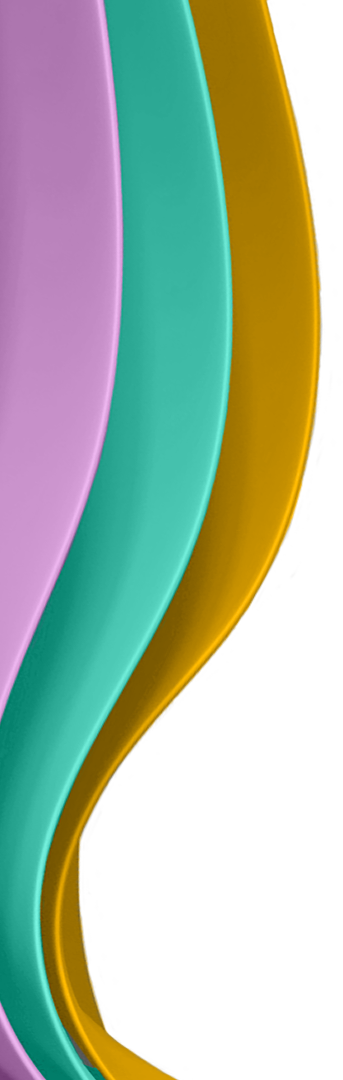 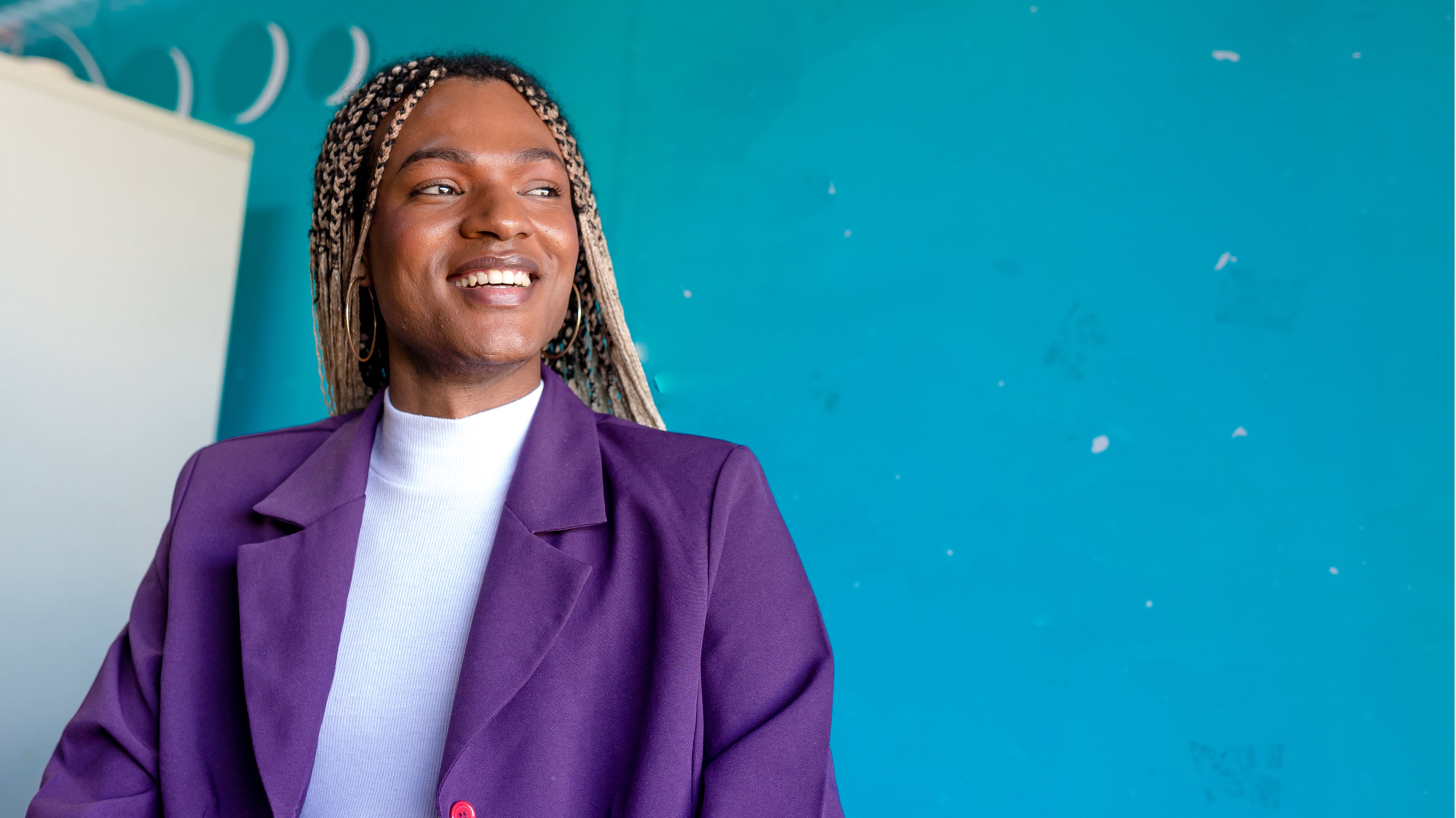 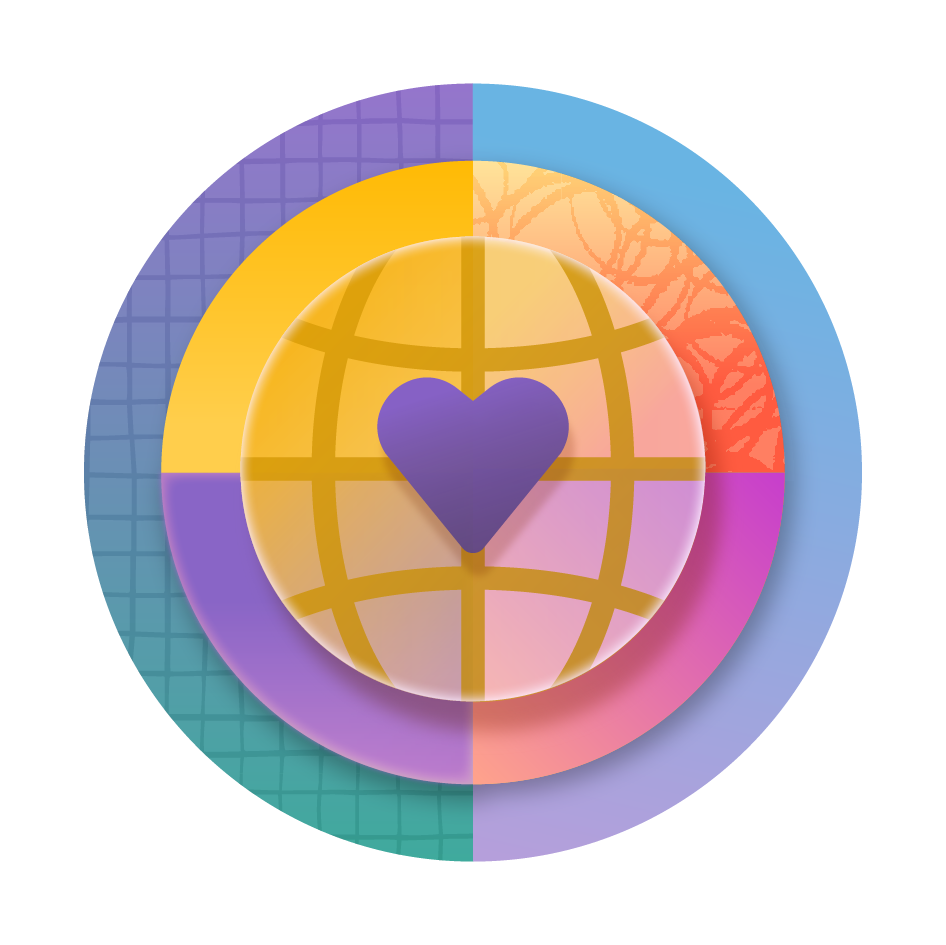 15% large callout stat
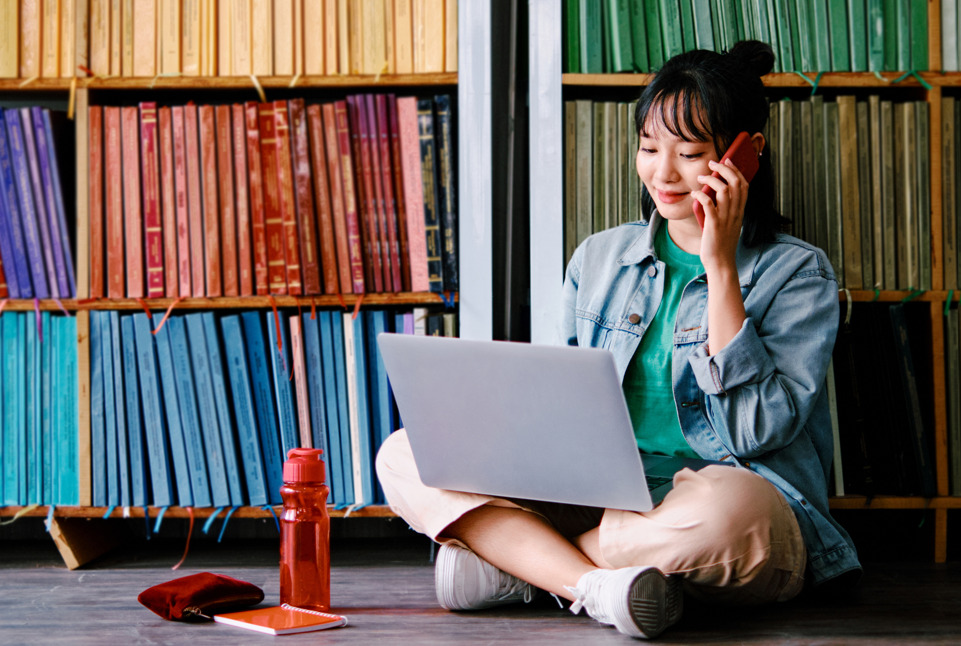 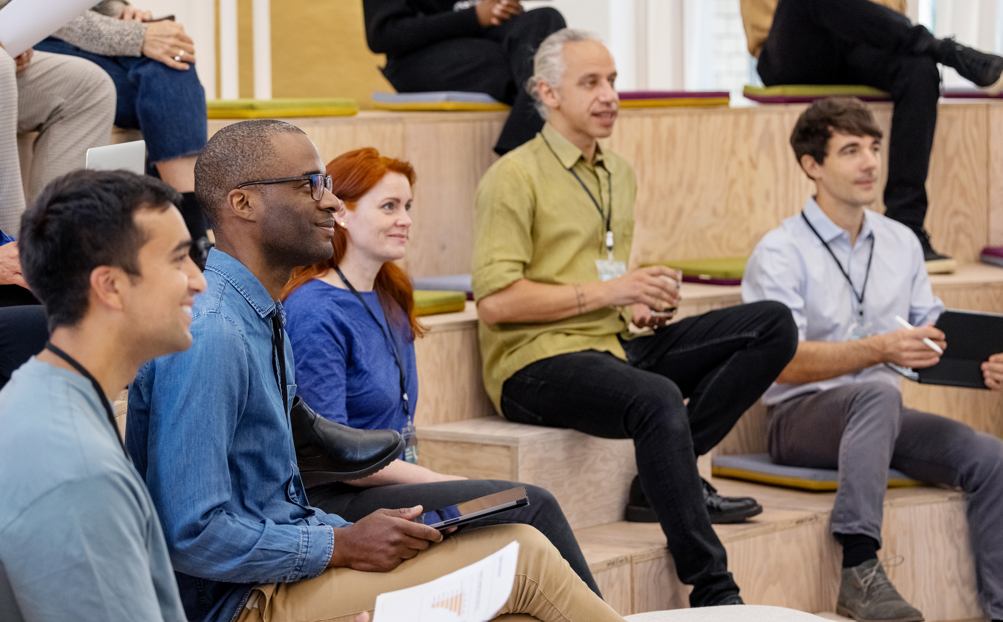 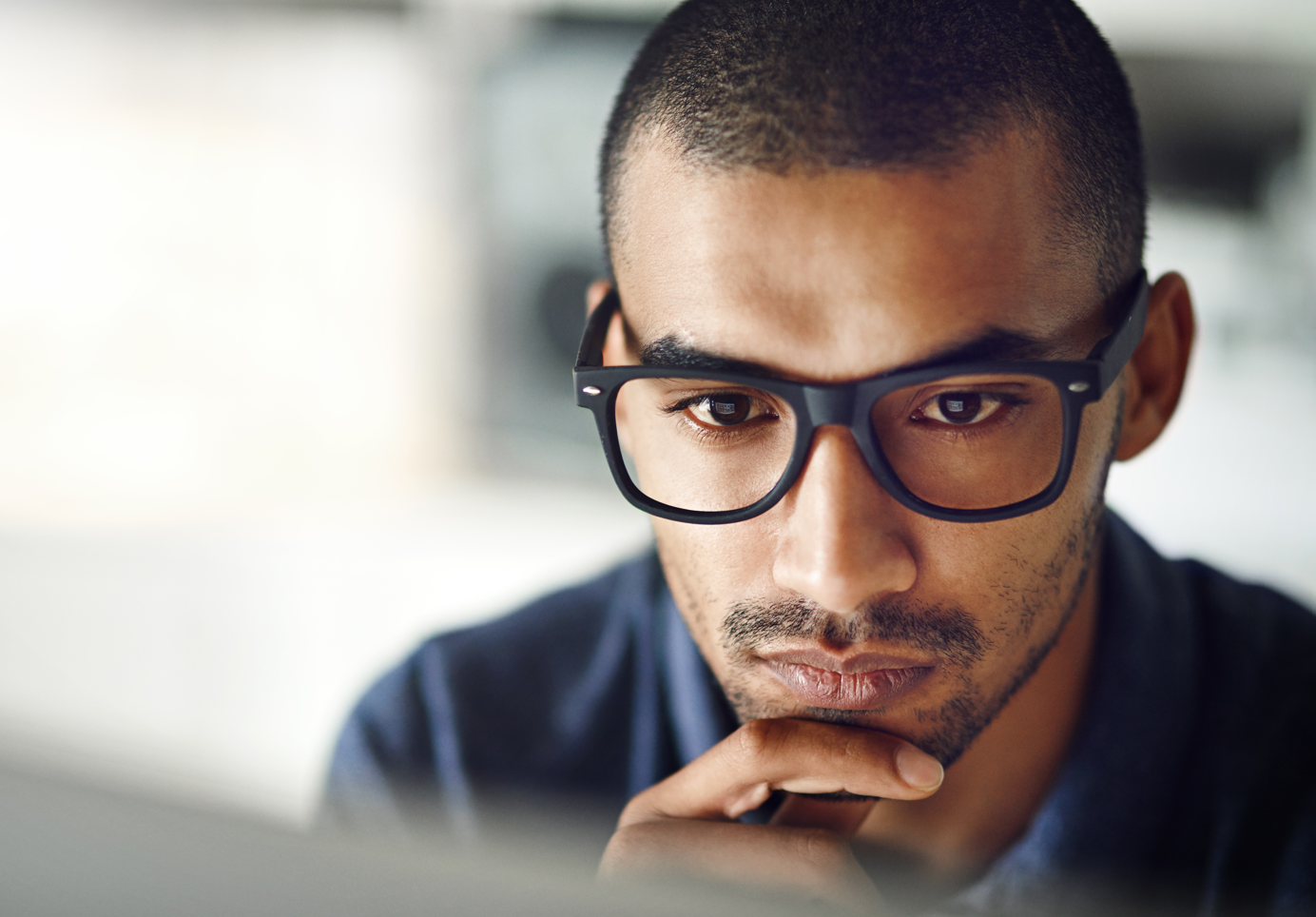 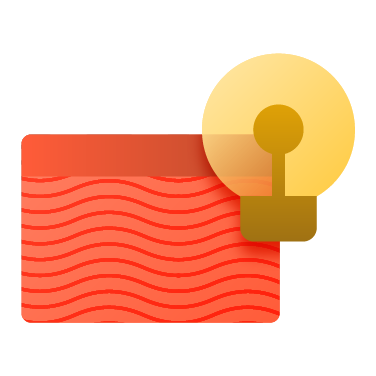 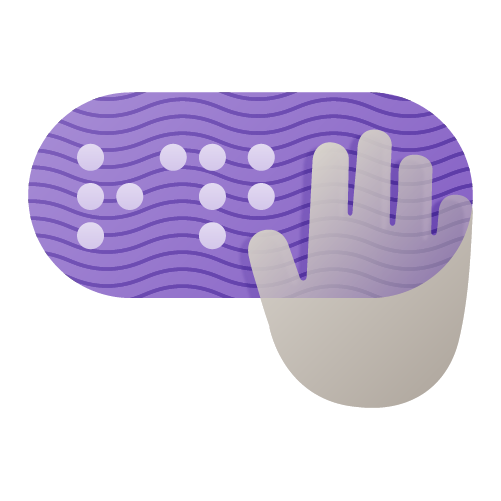 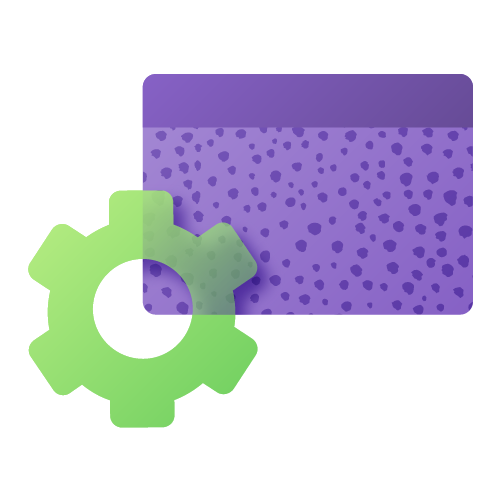 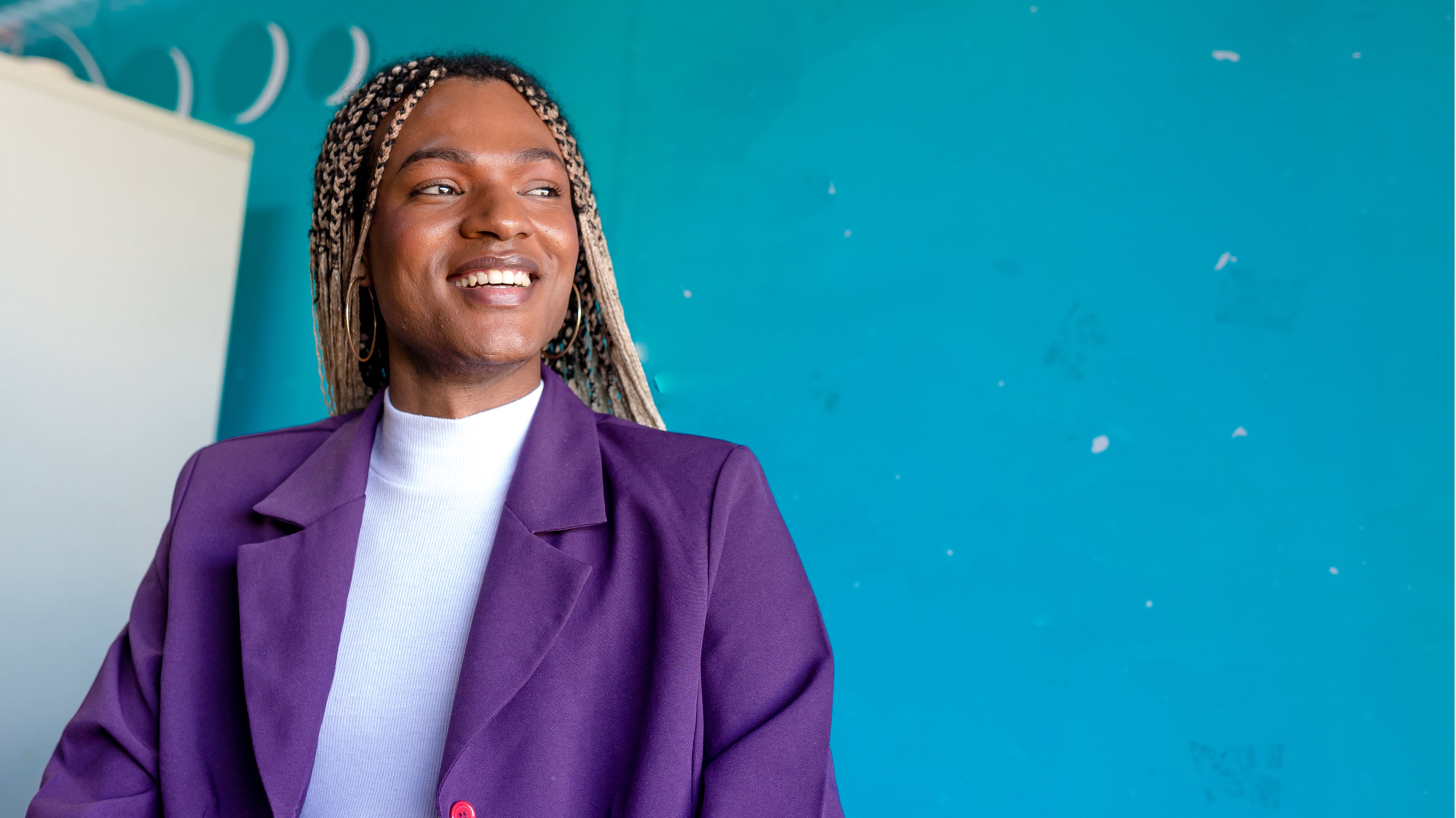 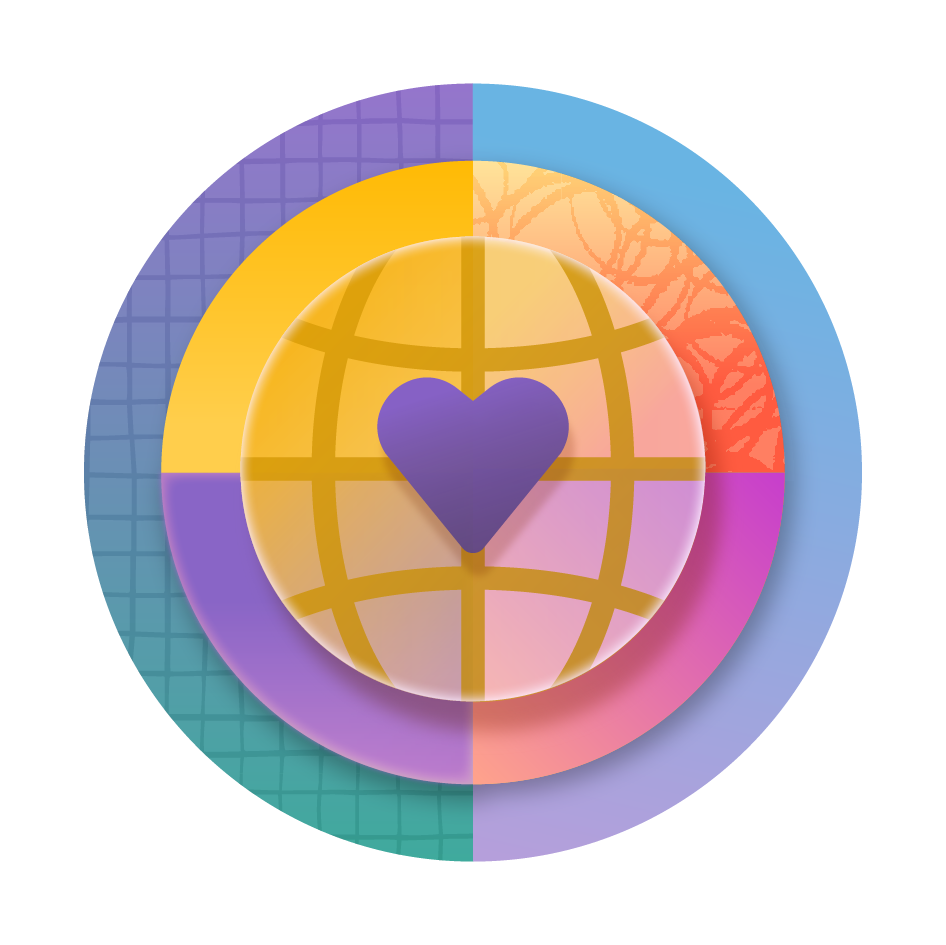 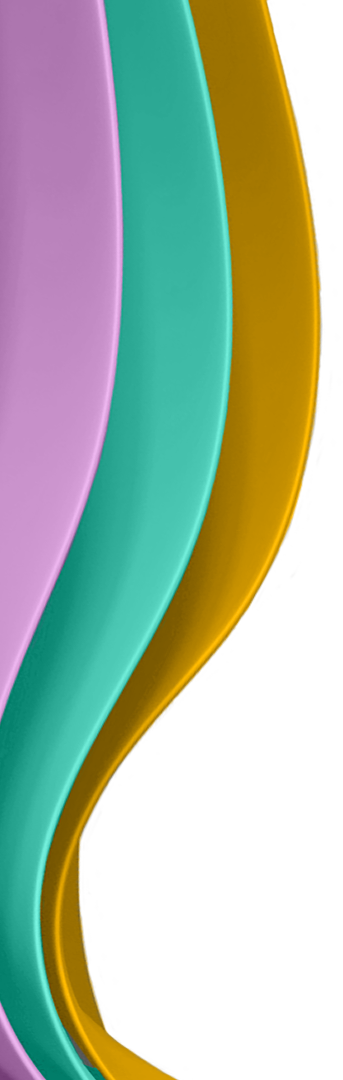 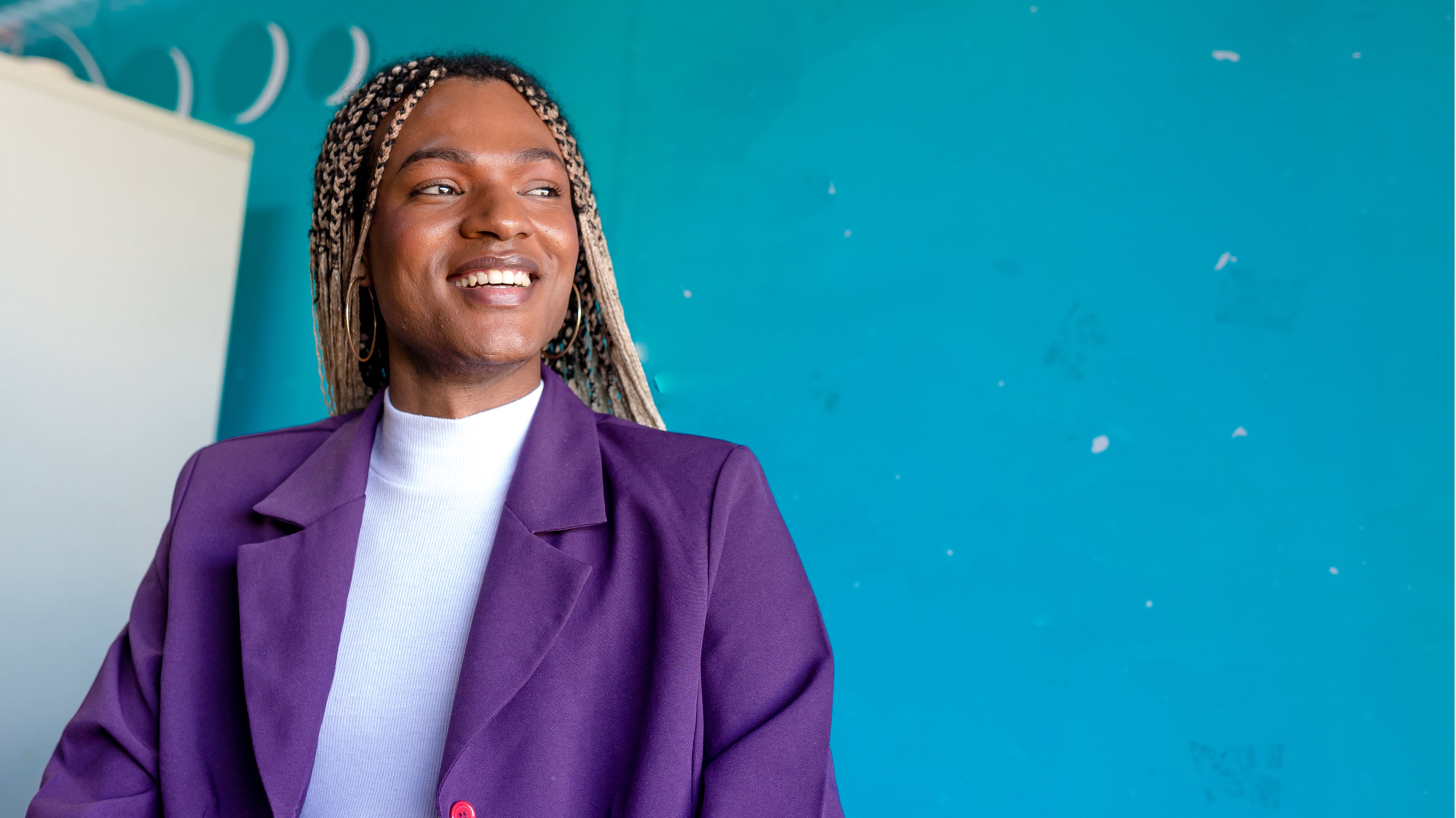 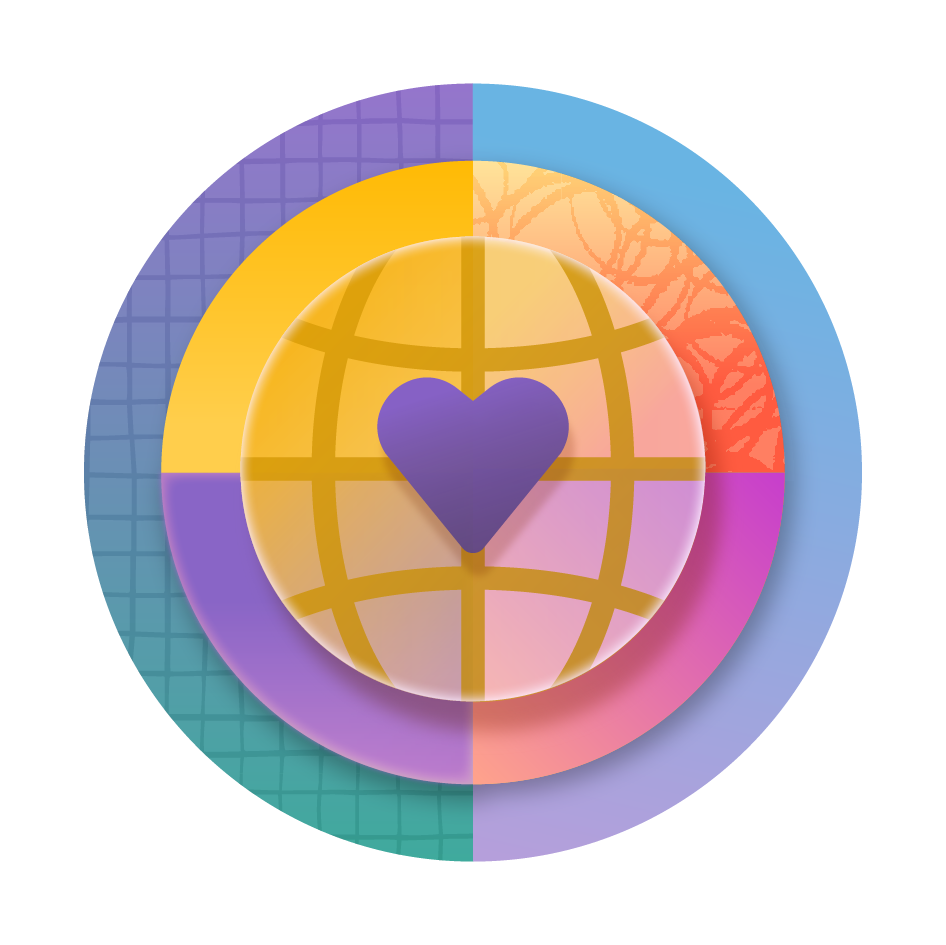 15% large callout stat
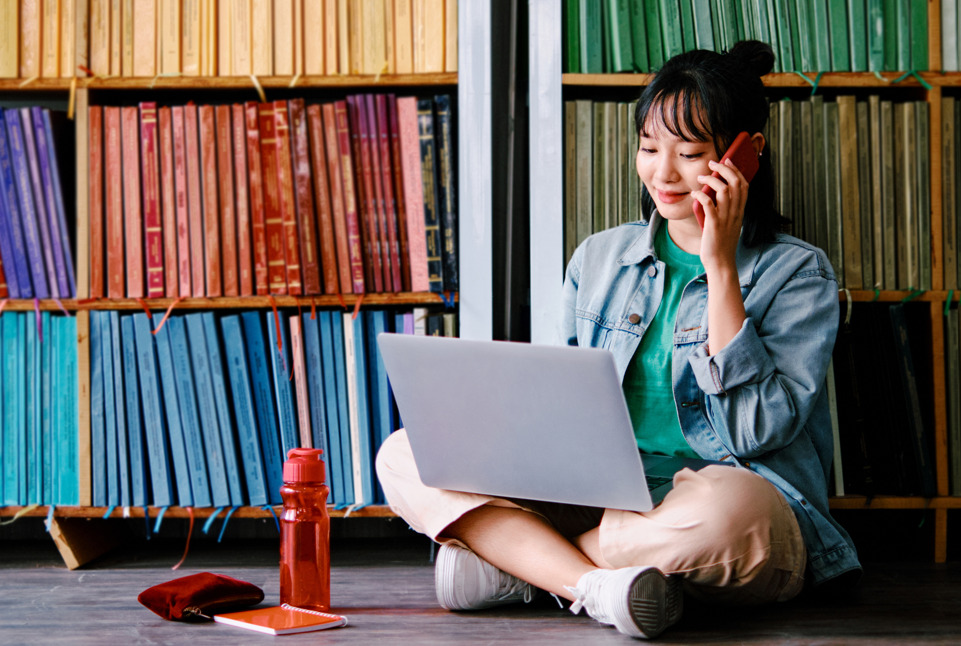 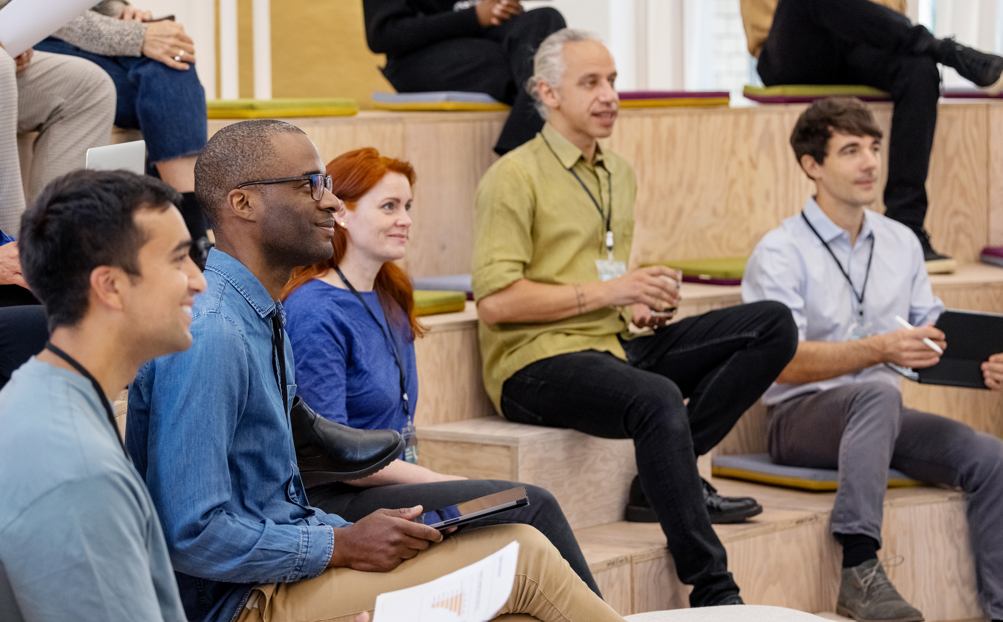 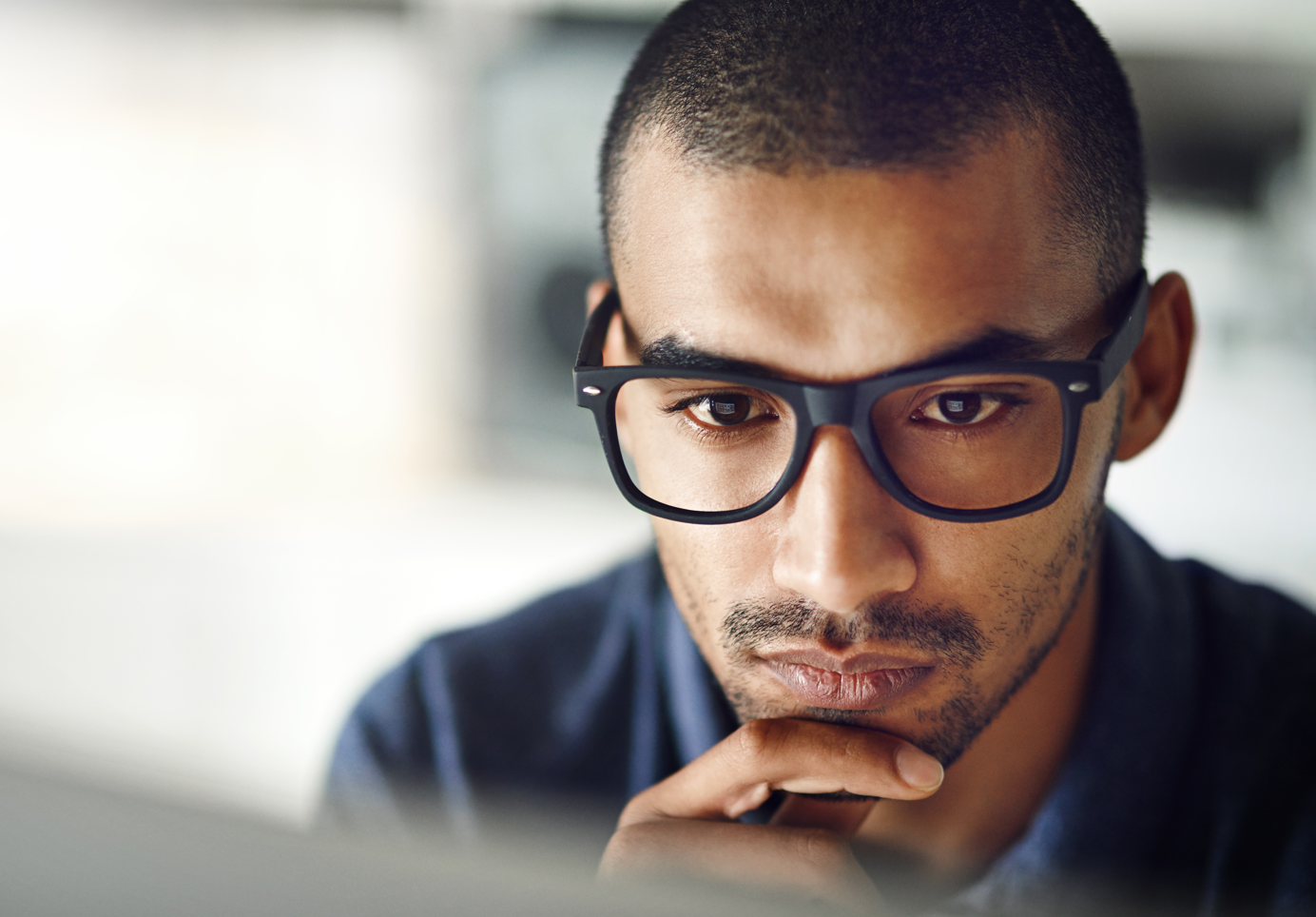 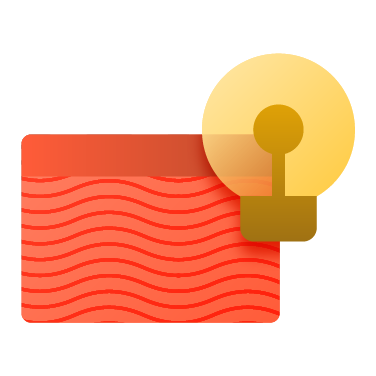 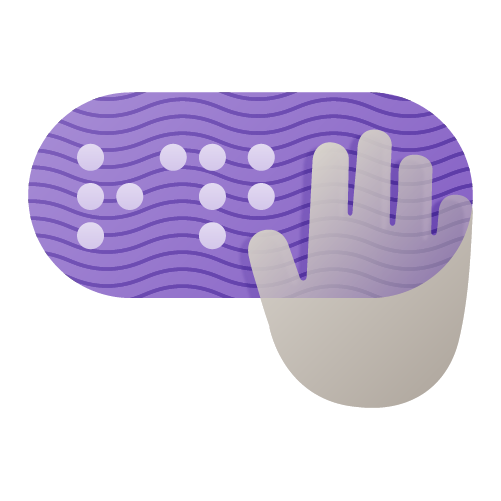 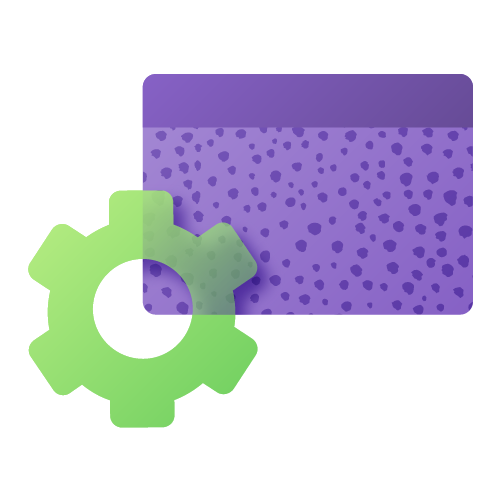 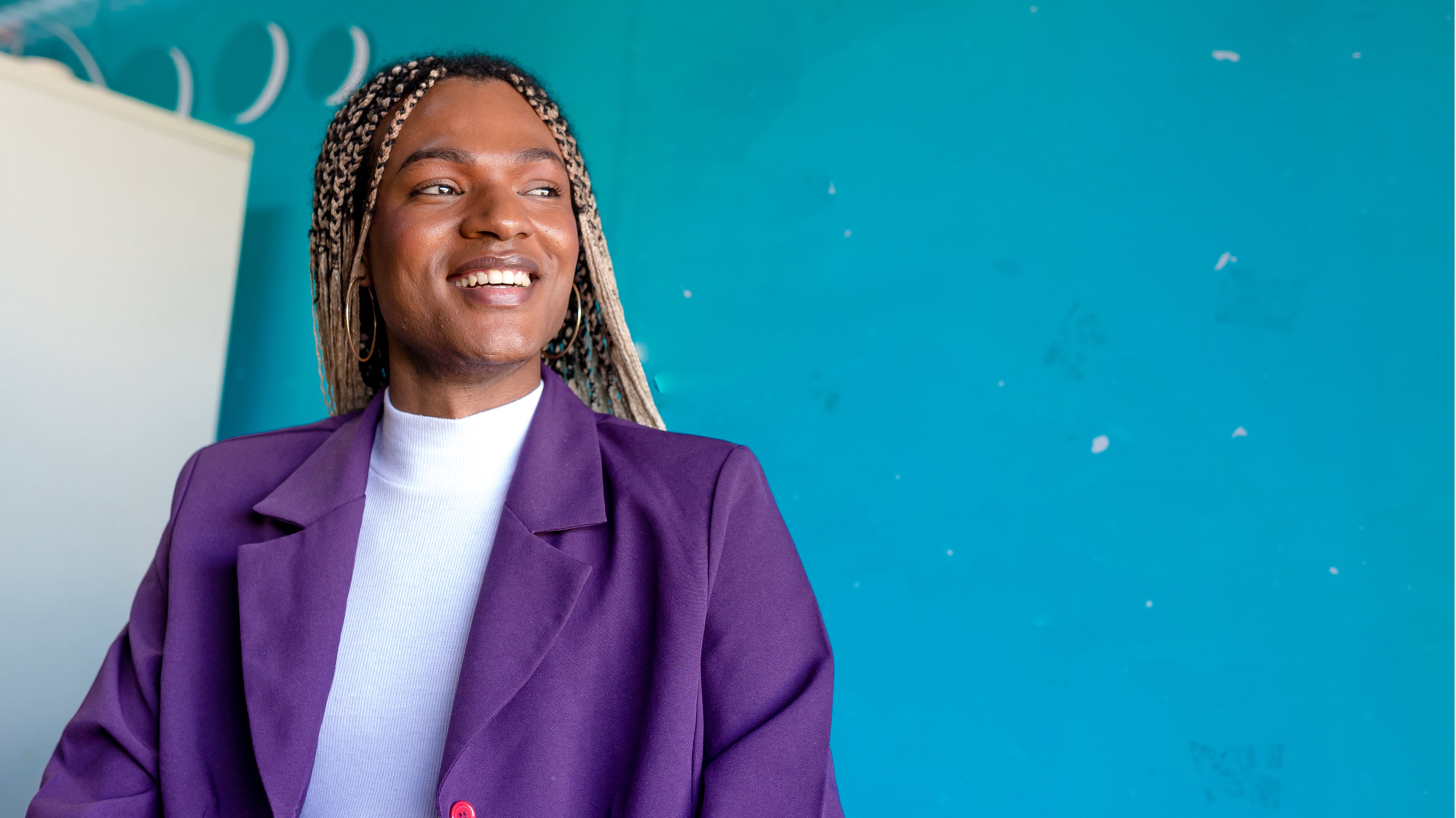 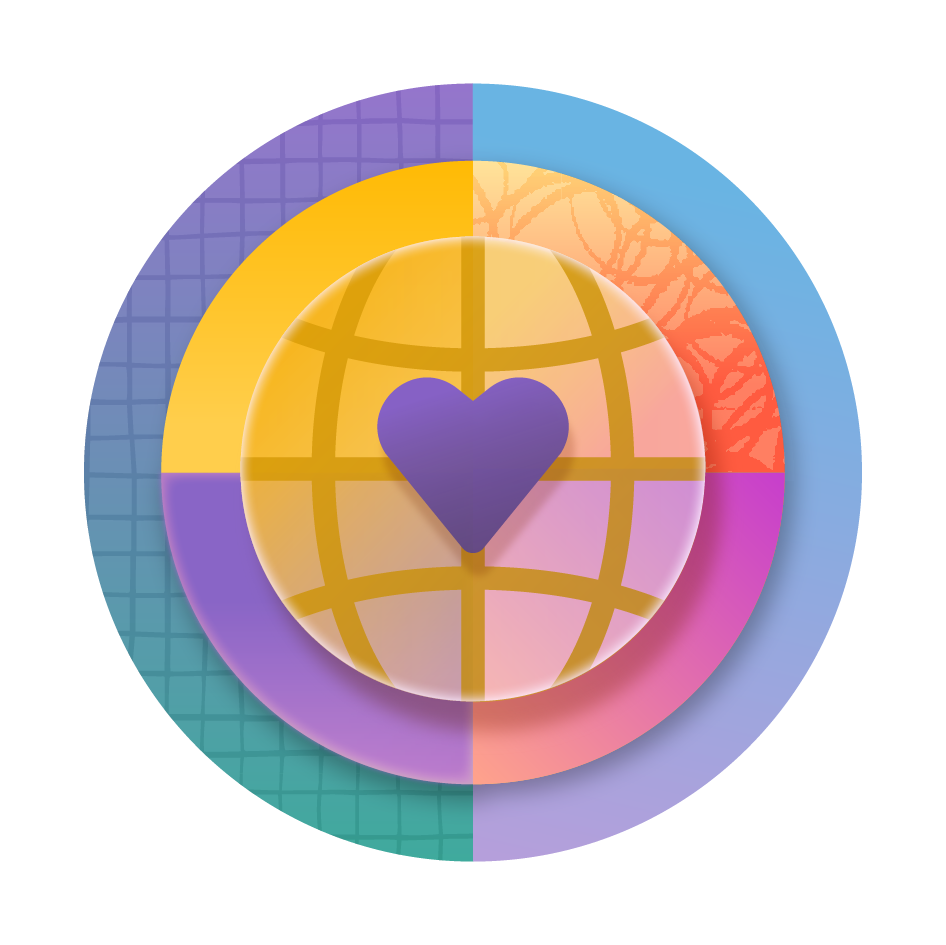 Access all slide options
To add new slides from the master slides, click on the drop-down arrow after “new slide.” You access all the available slides.
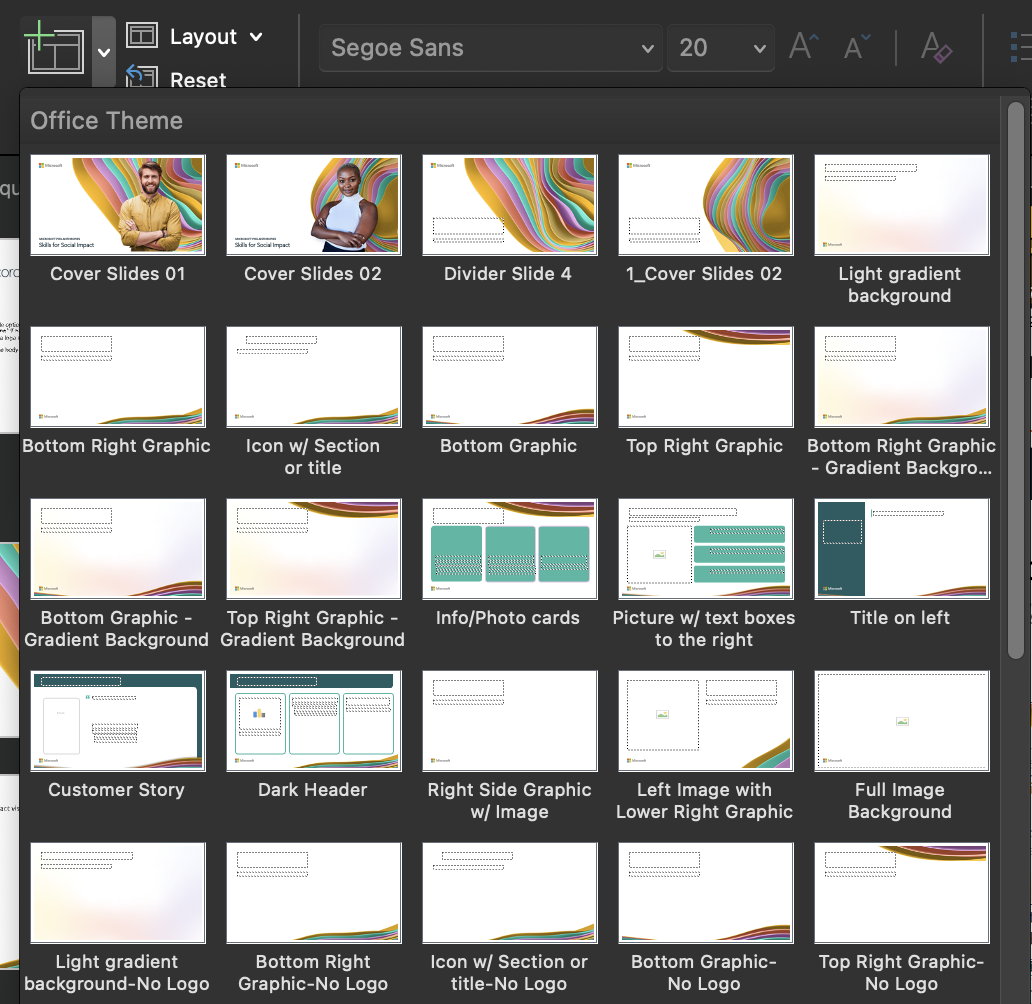